Восемнадцатое     октября
Классная      работа
«Четвертое лишнее»
Летящий    мяч

Умная    девочка

Читающий    ребенок 

Белеющий    снег
Летящий    мяч

                                               Умная    девочка

Читающий    ребенок 

Белеющий    снег
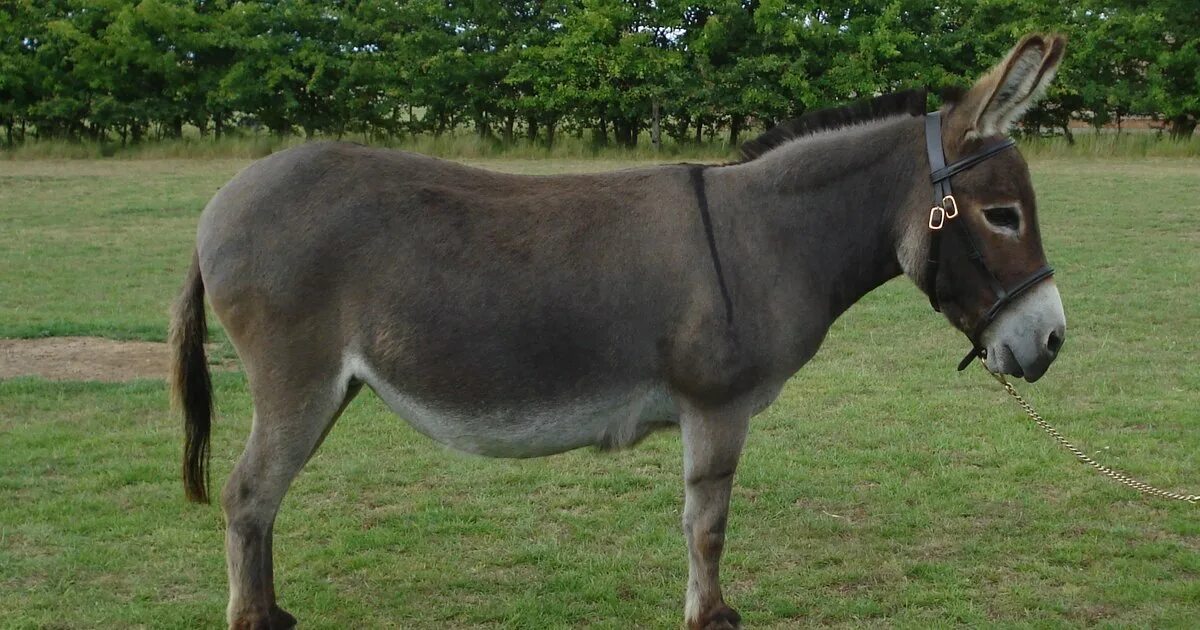 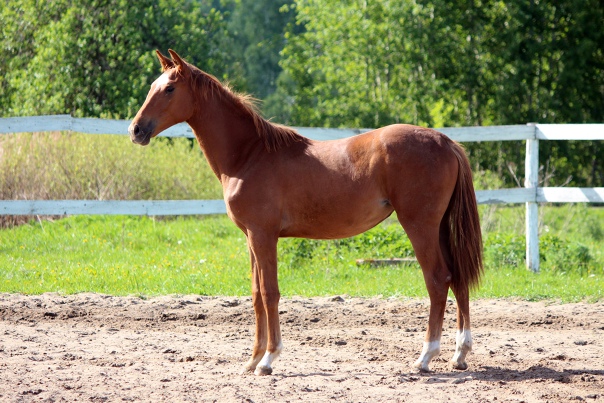 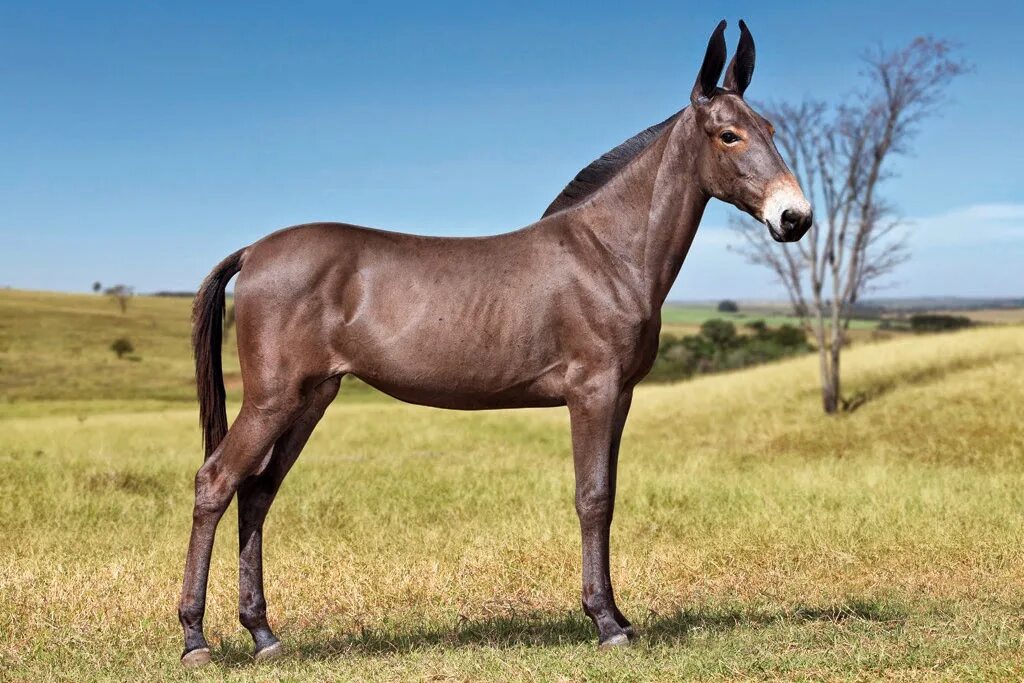 мул
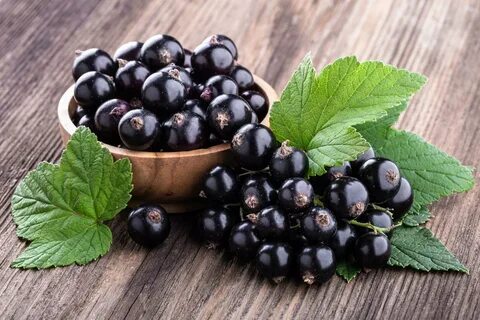 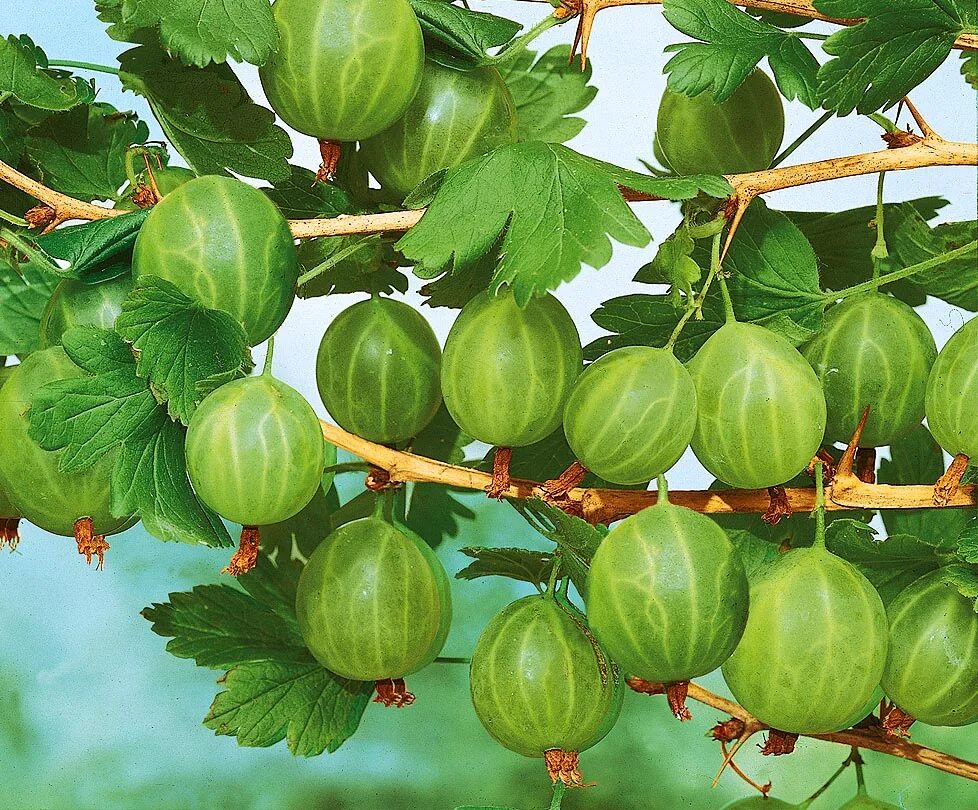 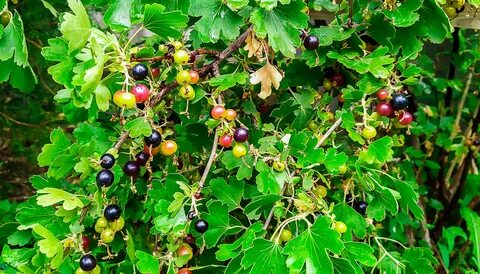 йошта
Гибрид (от лат. hibrida— помесь) — организм или клетка, полученные вследствие скрещивания генетически различающихся форм.
«Часть речи, причастная к глаголу в образе прилагательного».                                                                               В. И. Даль
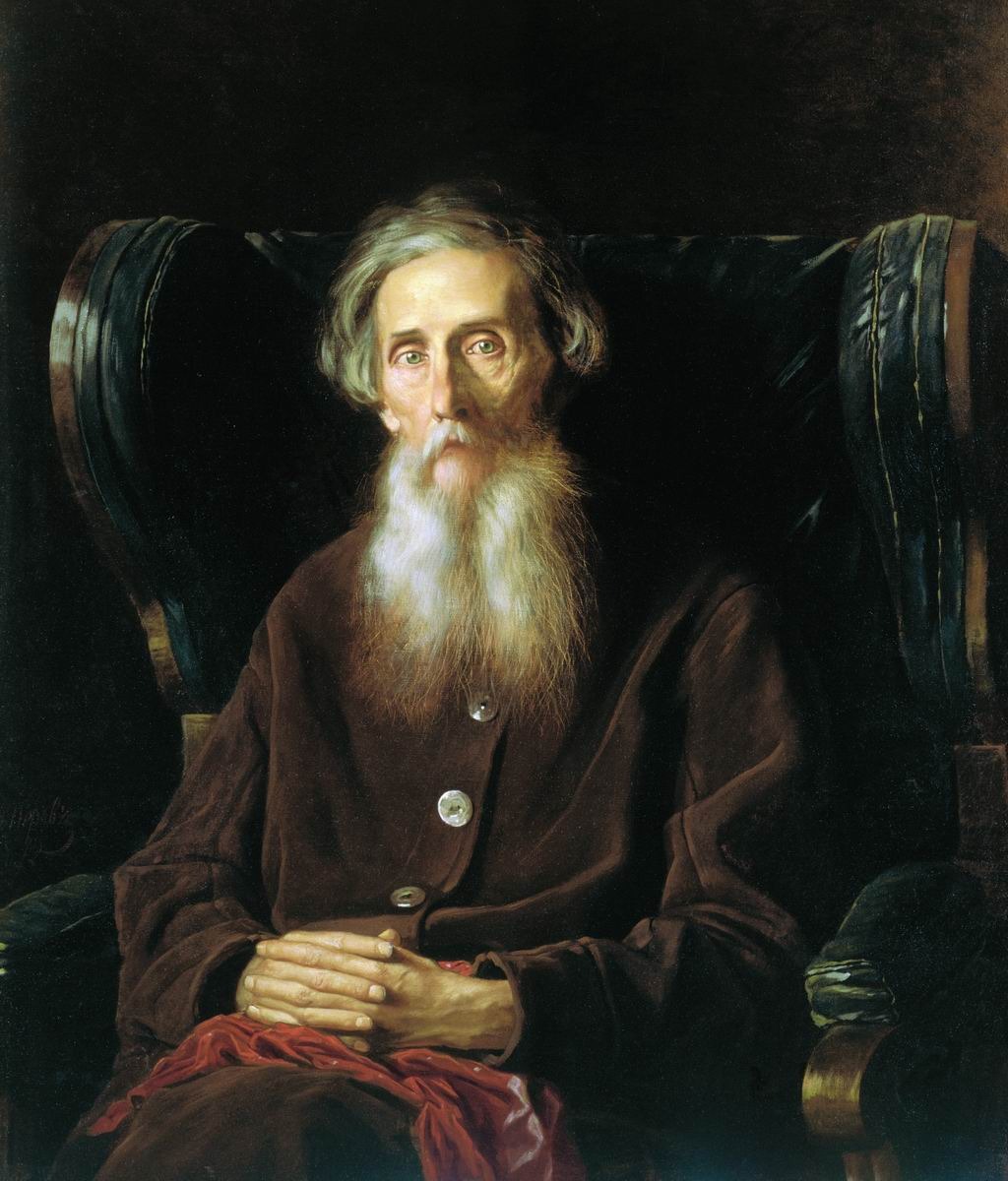 ПРИЧАСТНЫЙ -  Имеющий непосредственное отношение, касательство 
                                 к чему-нибудь. (Толковый словарь С. И. Ожегова)
Причастие  как  часть  речи
Узнать…
Научиться…
Уметь …
Оценить…
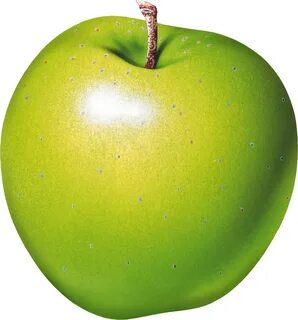 упавшее
зеленое
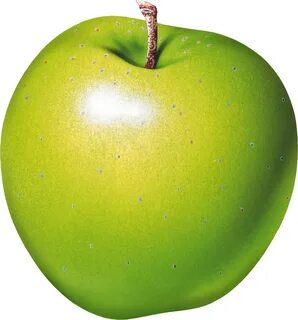 летящее
Круглое
спелое
обгрызенное
Как отличить причастие?
1. Вопросы-помощники: что делающий?              
                                             что сделавший?
2.Суффиксы: -ущ-, -ющ-, -ащ-, -ящ-,-ем-, -им-,
                          -вш-, -ш-, -нн-, -т-, -енн-.
3.Заменить словосочетанием слов  который + глагол (читающий -  тот, который читает)
Летящий    мяч

Читающий    ребенок 

Белеющий    снег
Причастие – это ____________часть речи, 
     объединившая в себе признаки ____ и___.
Причастие   обозначает _______________.
Причастие  отвечает на вопросы_________.
Вопросы-помощники__________________.
Признаки глагола у причастия___, ___, ___.
Признаки прилагательного
              у причастия ___,____, ____.
Домашнее задание
Для всех: стр. 32, упр. 72.  Высказать мнение по спорному вопросу (устно).
  
На выбор:
упр. 75 (выполнить все задания)
  или
2) Составить связный текст на тему 
 «Первый снег», включив в него  3-4    
  причастия.